ERASMUS STUDENT NETWORK
                                                             MAYNOOTH
ERASMUS STUDENT NETWORK         									 MAYNOOTH
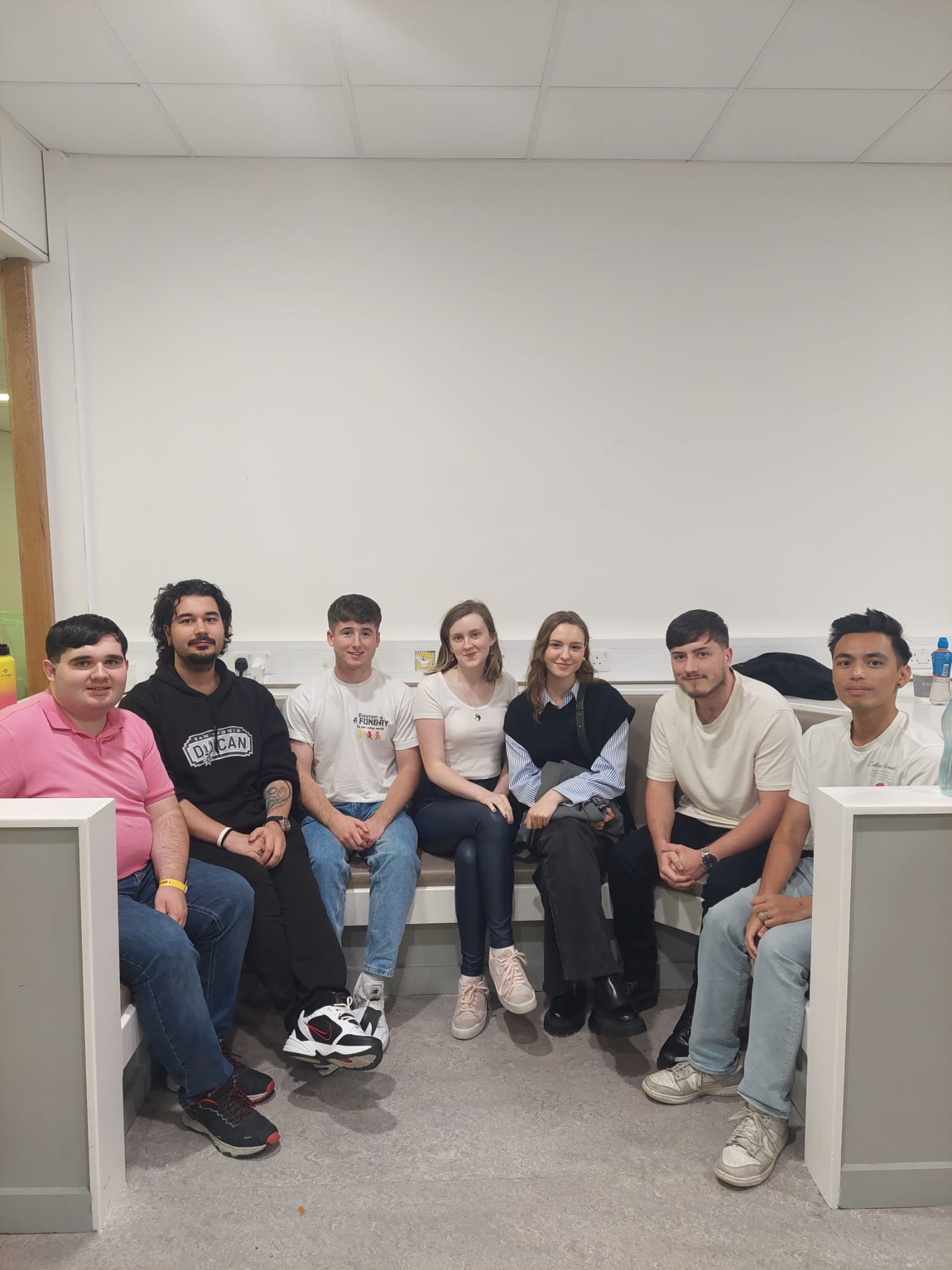 MEET THEC O M M I T T E E
ERASMUS STUDENT NETWORK         									 MAYNOOTH
ERASMUS STUDENT NETWORK
                                                             MAYNOOTH
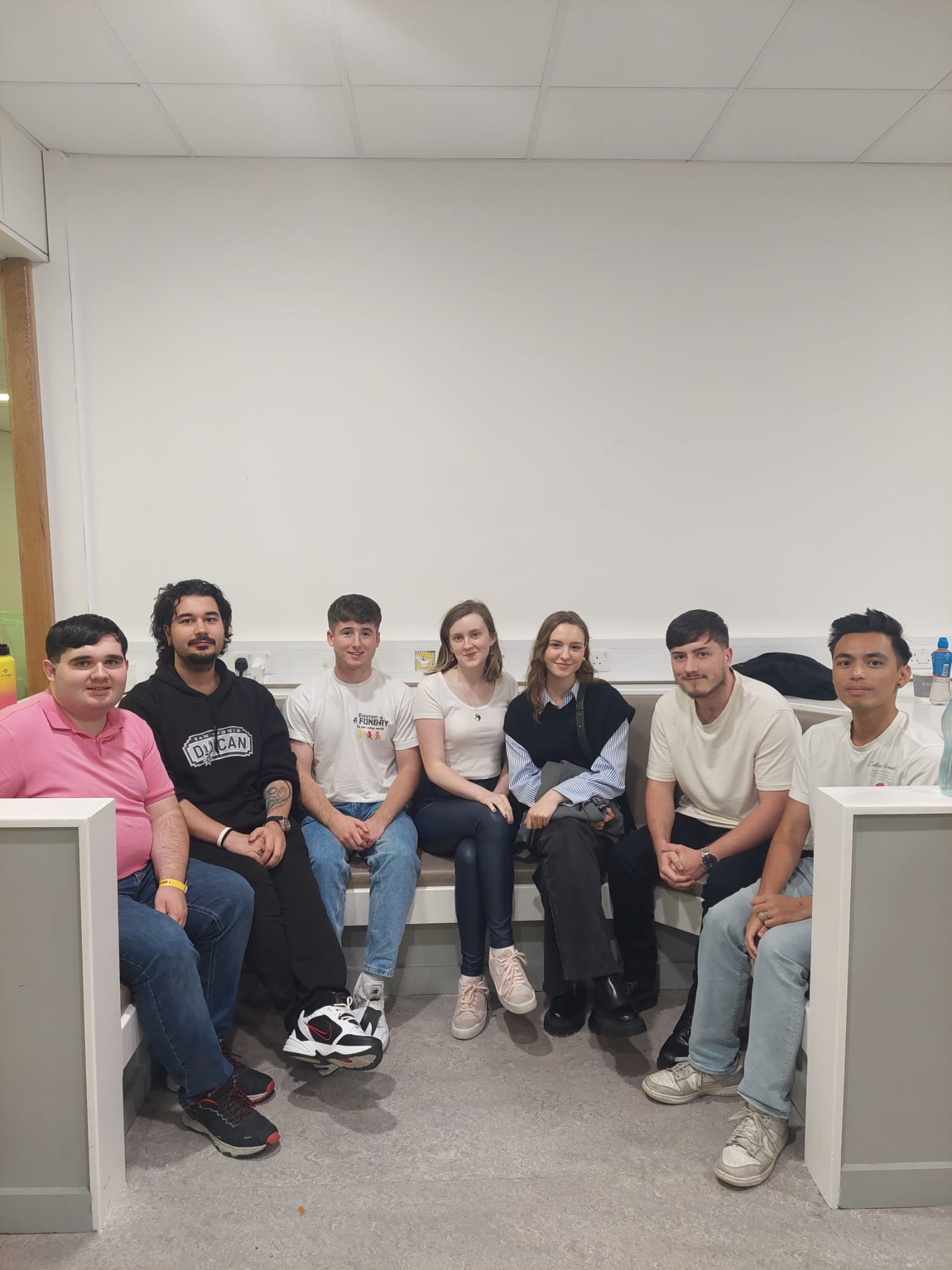 MEET THEC O M M I T T E E
President: Amina Traboue
Vice-President: Robert Melia
Secretary: Charli Middleton
Treasurer: Beraca Antonio
Education Officer: Luke Fetherson
PRO: Alanna Ní hUrnaigh
PRO: Liam Kennedy
ESNCard Manager: Dylan Mc Clave
Buddy System Coordinator: Yasar Berke Peker
Events Team:
Aaron O Donovan		      Helena Apetroaei
Conor Bermingham		      Oisín Cumiskey
Allen Ibba			      Oille Smith
ERASMUS STUDENT NETWORK
                                                             MAYNOOTH
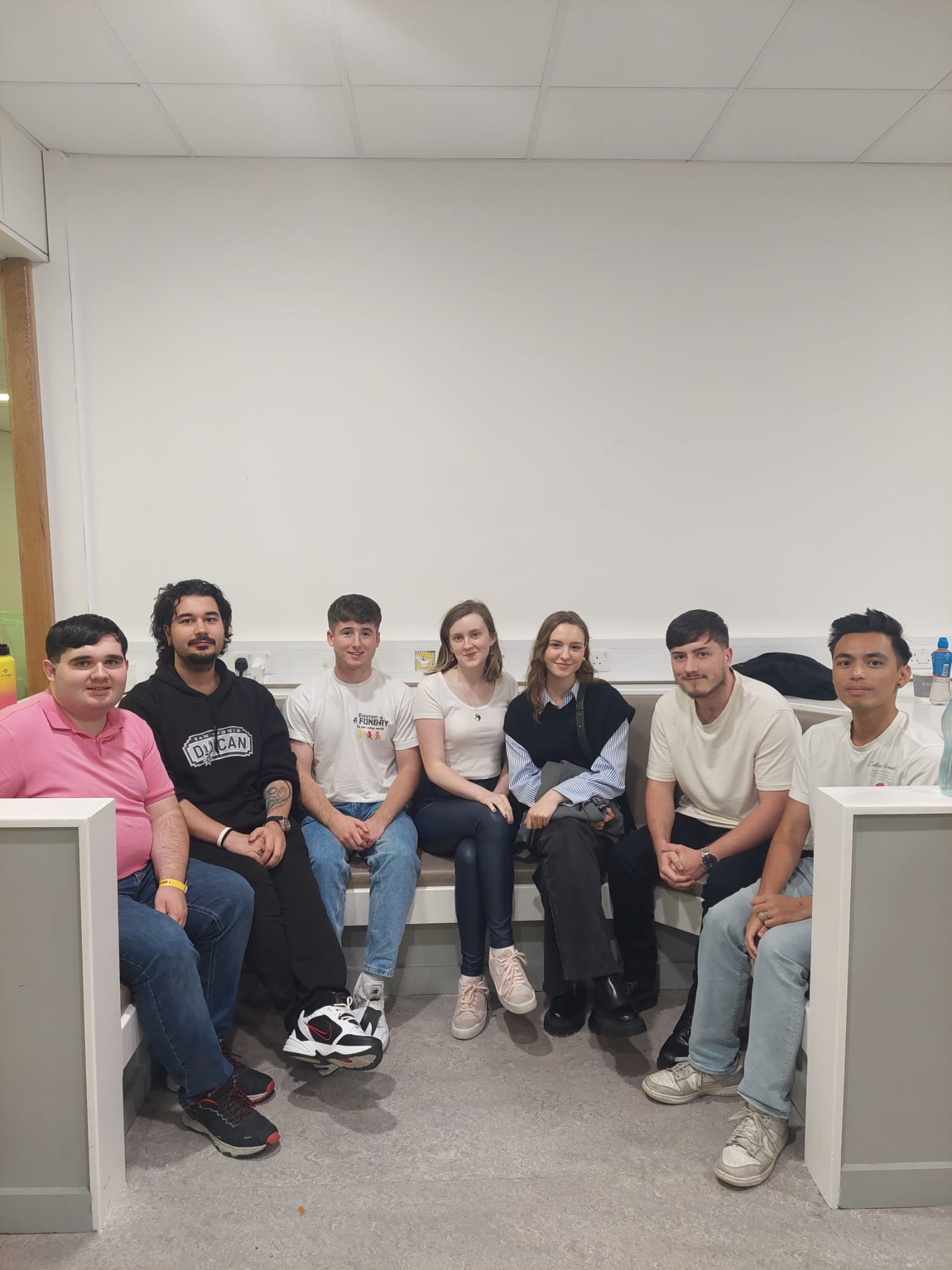 President: Amina Traboue
Vice-President: Robert Melia
Secretary: Charli Middleton
Treasurer: Beraca Antonio
Education Officer: Luke Fetherson
PRO: Alanna Ní hUrnaigh
PRO: Liam Kennedy
ESNCard Manager: Dylan Mc Clave
Buddy System Coordinator: Yasar Berke Peker
MEET THEC O M M I T T E E
Events Team:
Aaron O Donovan		          Helena Apetroaei
Conor Bermingham		          Oisín Cumiskey
Allen Ibba			          Oille Smith
ERASMUS STUDENT NETWORK
                                                             MAYNOOTH
SO… WHAT IS ESN?
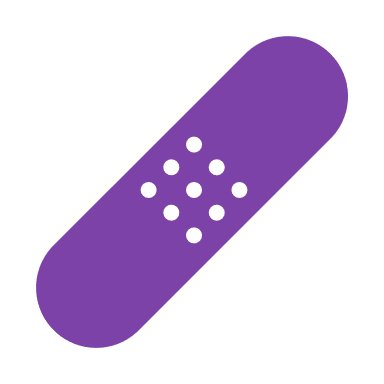 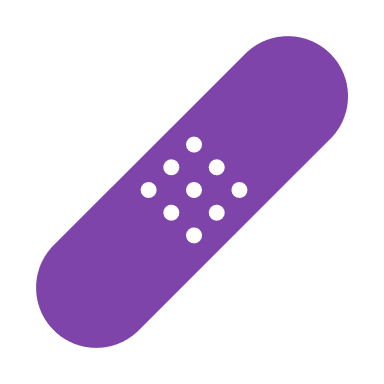 ERASMUS STUDENT NETWORK
                                                             MAYNOOTH
EVENTS
Overnight trips
Belfast and the Giant Cassway
Galway and the Cliffs of Moher
Cork City

Weekly running club

Culture/ Movie Nights

Parties/ discos nights

And much more :)
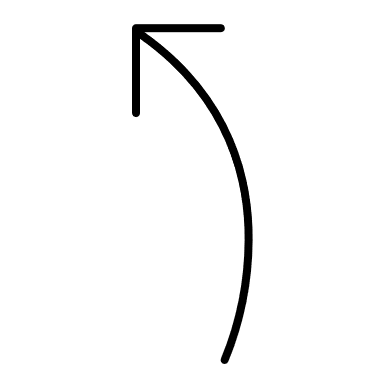 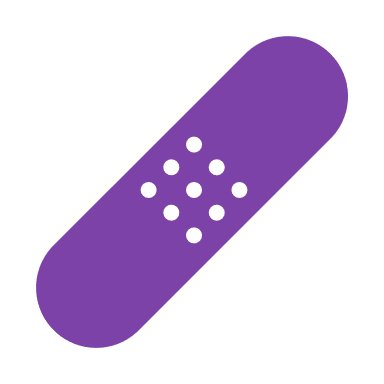 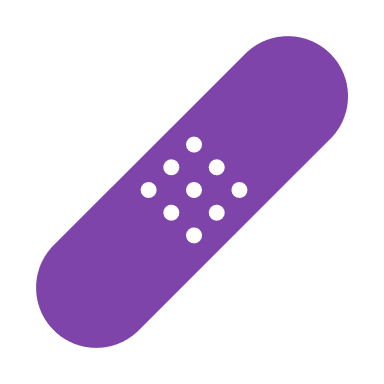 ERASMUS STUDENT NETWORK
                                                             MAYNOOTH
WHY SHOULD YOU JOIN?
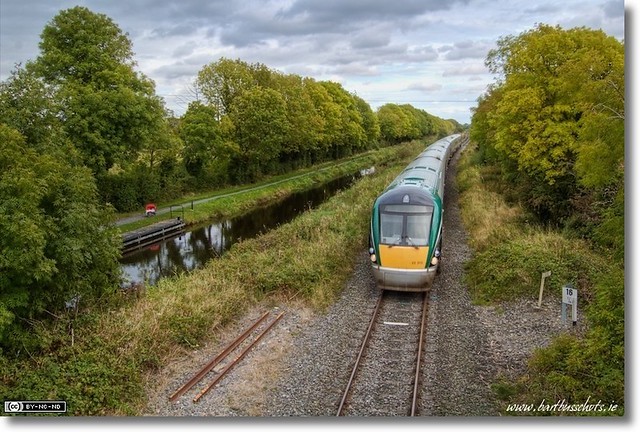 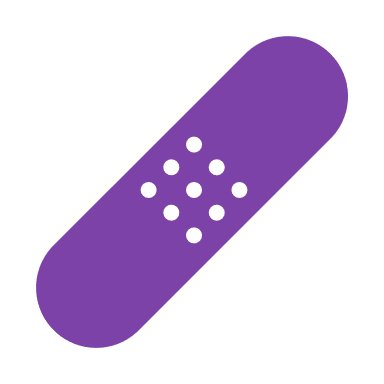 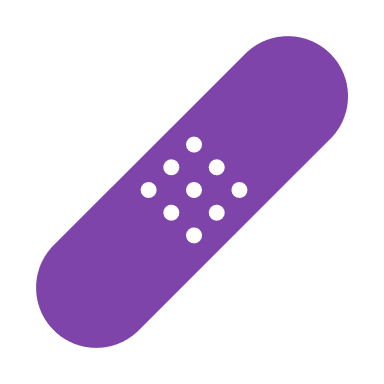 ERASMUS STUDENT NETWORK
                                                             MAYNOOTH
Where to eat?
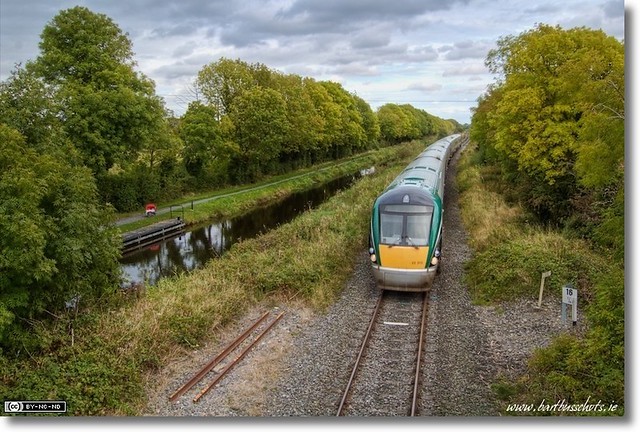 M A Y N O O T H
Orient
Royal City
O’Briens	
Student Union Bar
D U B L I N
Kakilang
Sano Pizza
Elphant and Castle
Dash Burger
HOW TO JOIN
Where to eat?
ERASMUS STUDENT NETWORK
                                                             MAYNOOTH
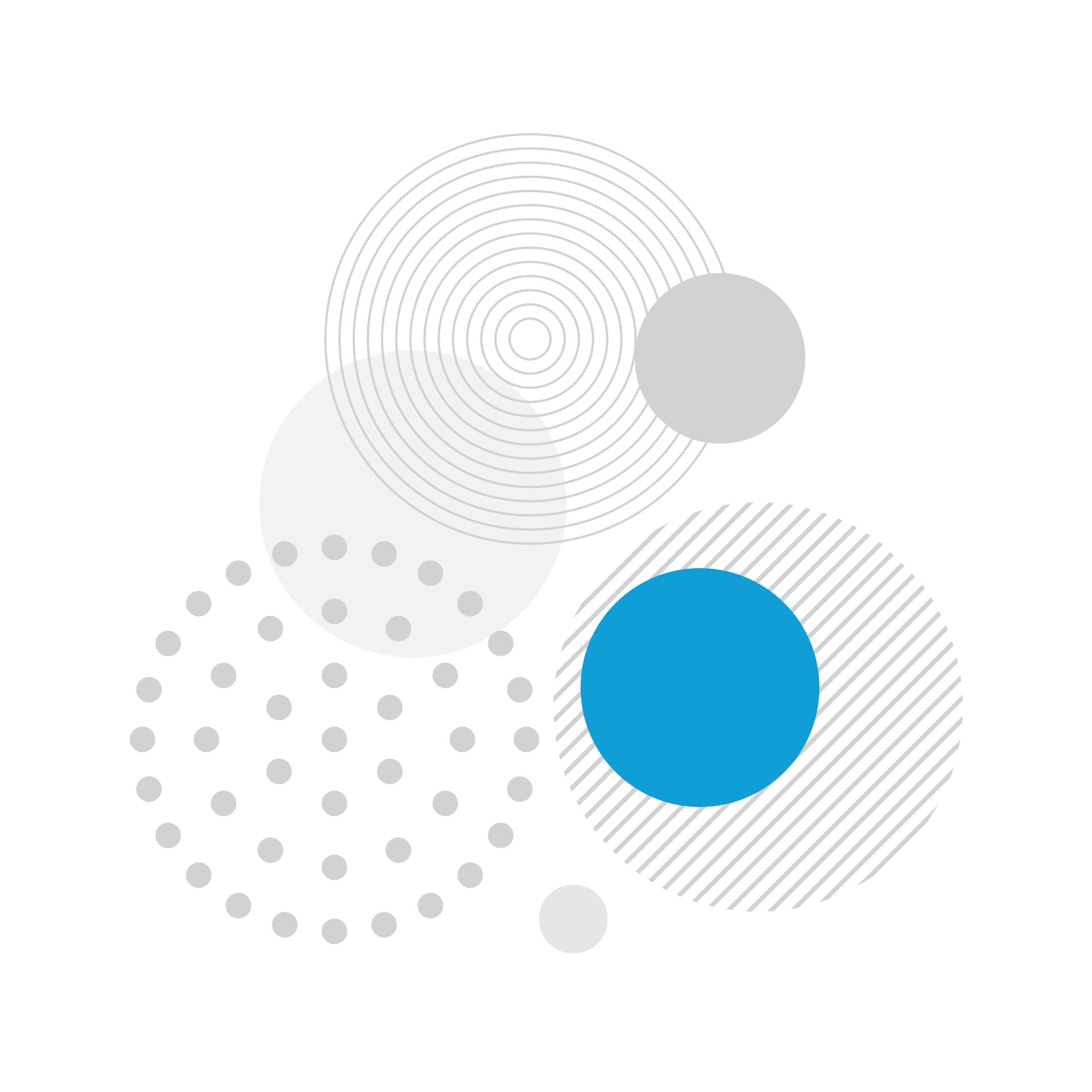 ANY QUESTION
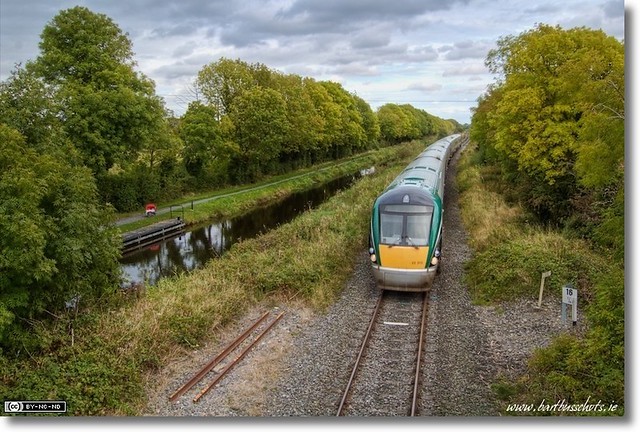 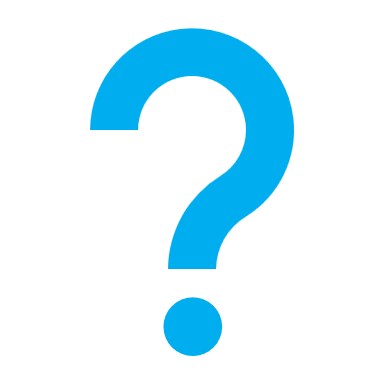 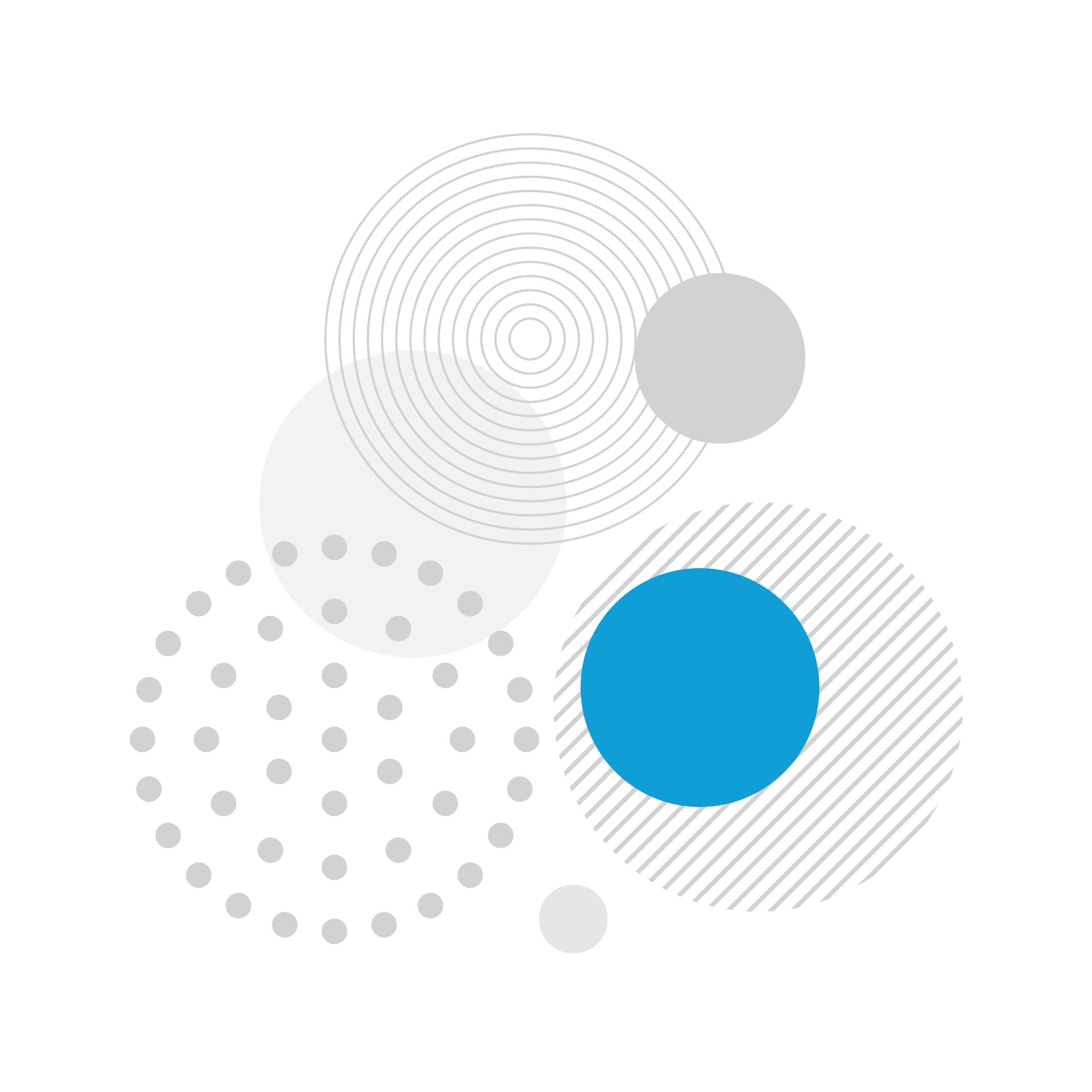 ANY QUESTION
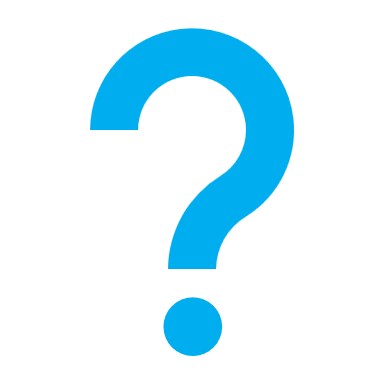 THANK YOU FOR YOUR ATTENTION!
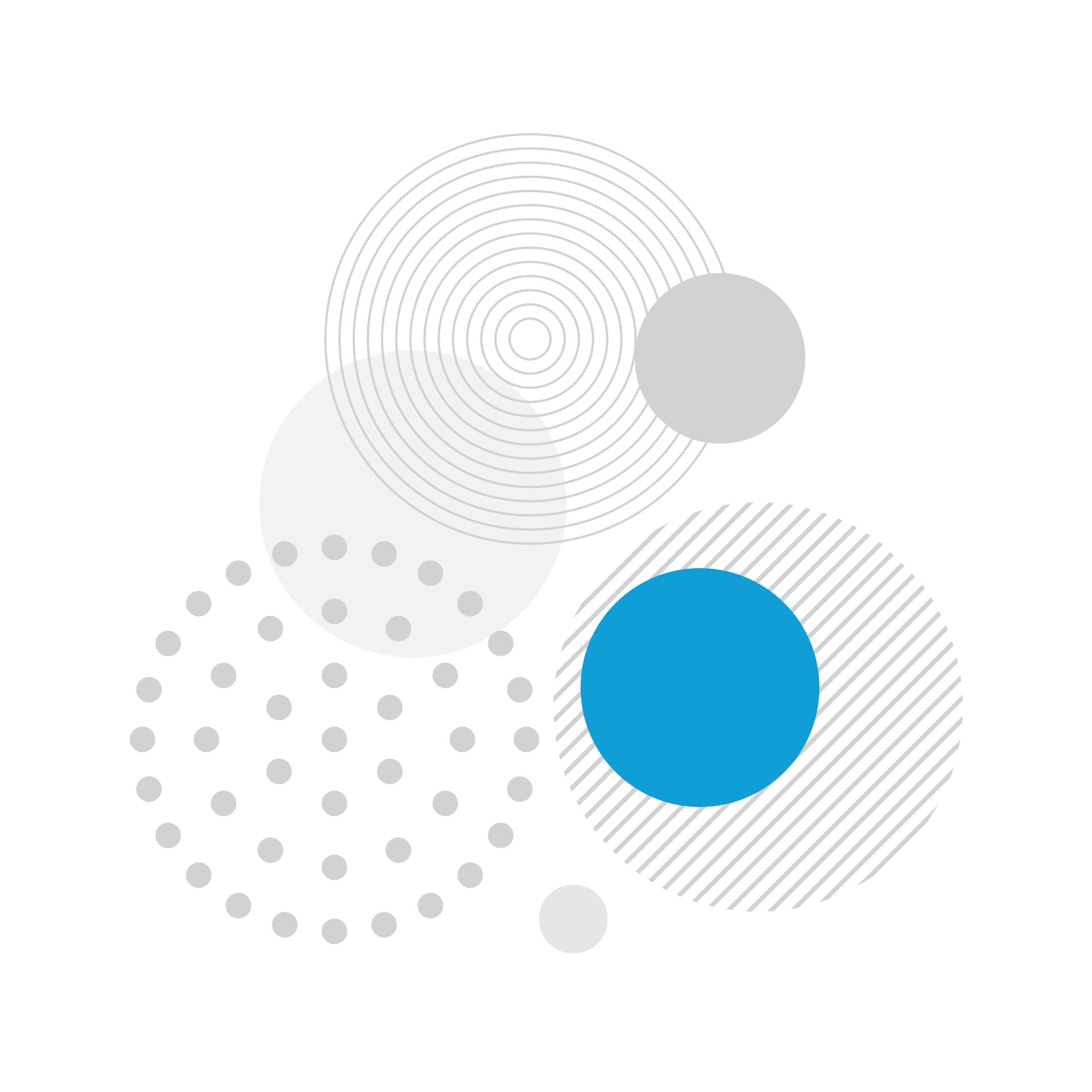 THANK YOU FOR YOUR ATTENTION!
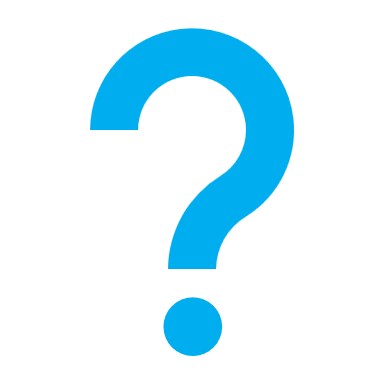 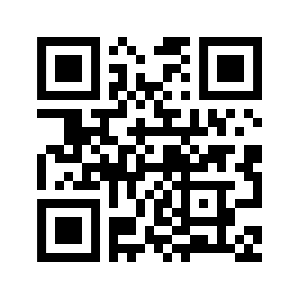 Scan me!!